Семинарпо организации НИР в СВФУ
Вопросы
Положение об эффективном контракте с педагогическими работниками, относящимся к ППС
Порядок публикации монографий
Работа с сайтом ПИ СВФУ
О публикационной активности НПР ПИ
О финансировании НИР
1. Положение об эффективном контракте с педагогическими работниками
Положение об эффективном контракте с педагогическими работниками, относящимся к ППС
Это доп. соглашение к трудовому договору
Утверждено 26.09.2016 г. (текущая версия 2.0)
Разработано в целях развития мотивации и стимулирования труда работников из числа ППС
Ориентировано обеспечивать связь между повышением оплаты труда и результатами деятельности.
Формирование Основных показателей
Вспомним Вопрос из среза
Доцент Петров П.П. по результатам 2017 года опубликовал3 ВАК статьи (без соавторства).
Вопрос: каков будет размер его стимулирующих выплат, если стоимость одного балла утверждена в размере 50 р. (без учета выплаты налогов)?
А) Получит разовую выплату 10,5 тыс.руб.
Б) Будет в течение следующего года ежемесячно получать доплату 10,5 тыс.руб.
В) Будет в течение следующего года ежемесячно получать доплату 7 тыс.руб.
Г) Получит разовую выплату 7 тыс.руб.
Как вычисляются стимулирующие доплаты по ЭК
Стоимость 1 балла за показатели эффективности деятельности преподавателя по настоящему положению устанавливается приказом ректора.
Приказом от 12.01.2017 стоимость 1 балла установлена в размере 45 рублей.
Как вычисляются стимулирующие доплаты по ЭК
С=∑Б*Цб
С – размер ежемесячной стимулирующей выплаты
∑Б – сумма баллов по показателям эффективности деятельности (из Положения об эффективном контракте)
Цб – стоимость одного балла
Минимальные показатели для ППС
Вспомним Вопрос из среза
Доцент Петров П.П. по результатам 2017 года опубликовал3 ВАК статьи (без соавторства).
Вопрос: каков будет размер его стимулирующих выплат, если стоимость одного балла утверждена в размере 50 р. (без учета выплаты налогов)?
А) Получит разовую выплату 10,5 тыс.руб.
Б) Будет в течение следующего года ежемесячно получать доплату 10,5 тыс.руб.
В) Будет в течение следующего года ежемесячно получать доплату 7 тыс.руб.
Г) Получит разовую выплату 7 тыс.руб.
Первые достижения по Эффективному Контракту за 2017 г.
Всего начислено баллов – 40 279
В денежном эквиваленте – 1 812 555 р./мес.
В денежном эквиваленте – 21 750 660 р./год
Рейтинг по сумме баллов
НО - 9100
ВиПП - 6683
Пед - 5580
Тех - 5123
СП - 5099
ДО - 4452
ИВТ - 2856
СДО - 1115
Рейтинг по кол-ву баллов на 1 НПР
ВиПП - 742
Тех - 731
Пед - 620
НО - 479
СП - 318
ИВТ - 317
ДО - 296
СДО - 159
Первые достижения по ЭК
2. Порядок публикации монографий
Регламентирование издания монографий
Регламентируется положением об издании научных монографий от 07.10.2015
Монографии издаются согласно плана ПИ, СВФУ
Финансируются СВФУ или собственными средствами авторов
В приоритете издание в электронной форме
Требования для публикации монографий
Наличие готовой рукописи монографии
2 рецензии (сторонний рецензент и рецензент с СВФУ)
Выписка с заседания Ученого совета ПИ
Выписка из заседания НТС СВФУ
Вспомним Вопрос из среза
Каков порядок опубликования научной монографии в СВФУ?
А) Подготовка рукописи - Получение 2-х рецензий - Представление на УС подразделения - Передача в издательство
Б) Подготовка рукописи - Получение 2-х рецензий - Представление на УС подразделения - Представление на НТС СВФУ - Передача в издательство
В) Подготовка рукописи - Представление на УС подразделения - Передача в издательство
Г) Подготовка рукописи - Получение 1-ой рецензии - Представление на НТС СВФУ
Порядок издания монографии
способы издания монографий
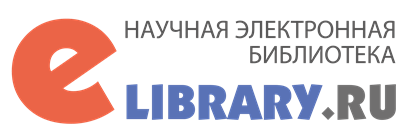 !
С обязательным индексированием
3. Работа с сайтом ПИ
Категории на сайте ПИв разделе научной деятельности
4. О публикационной активности НПР ПИ
Динамика публикационной активности(2014-2017 гг.)
Публикационная активностьза 2017 г.
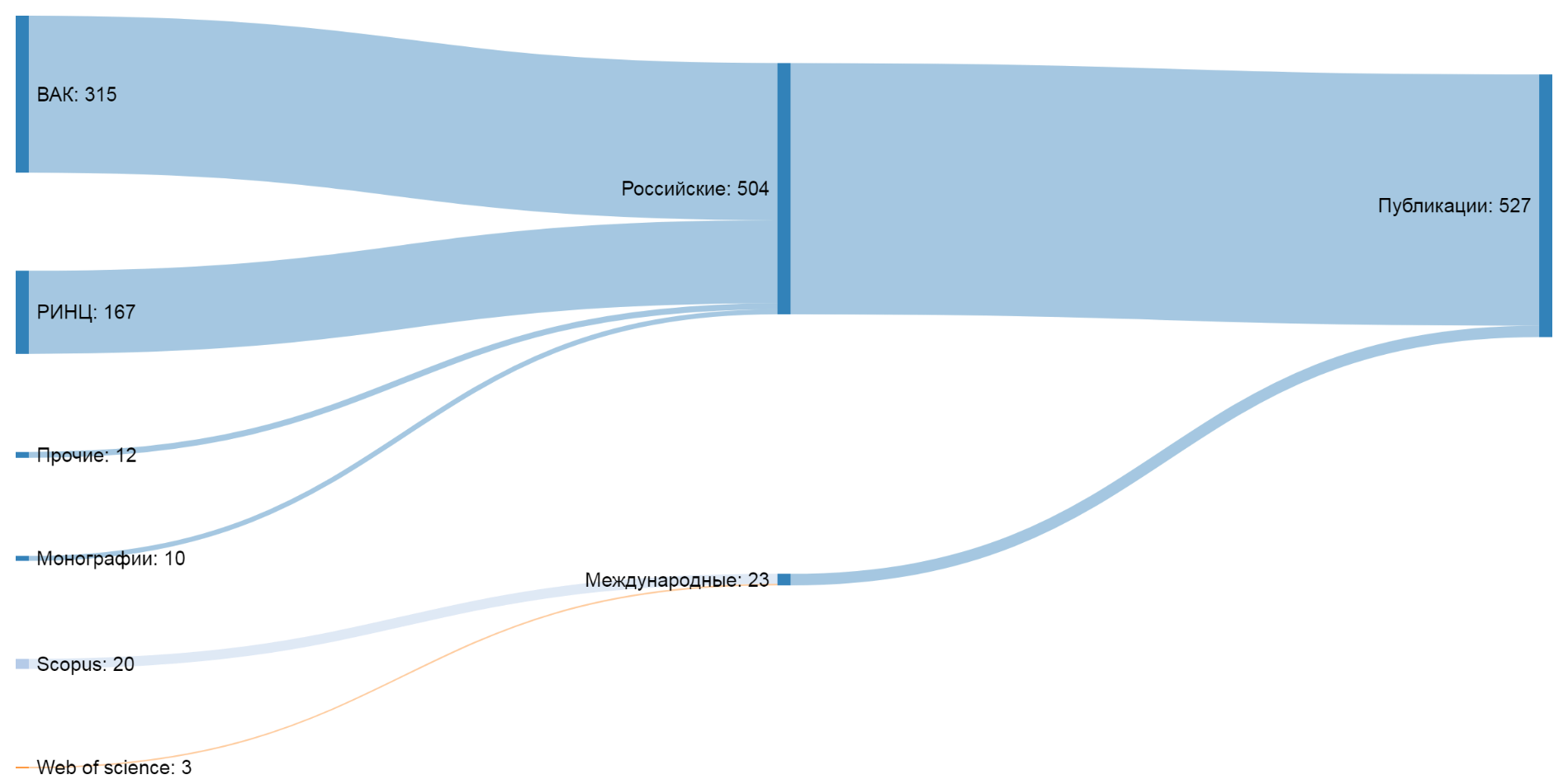 План по публикациям
ВАК – 65 статей
Scopus / WoS – 30(из рассчета 40 статей на 100 НПР)
5. О финансировании НИР
Источники Финансирования НИР в 2017 г.
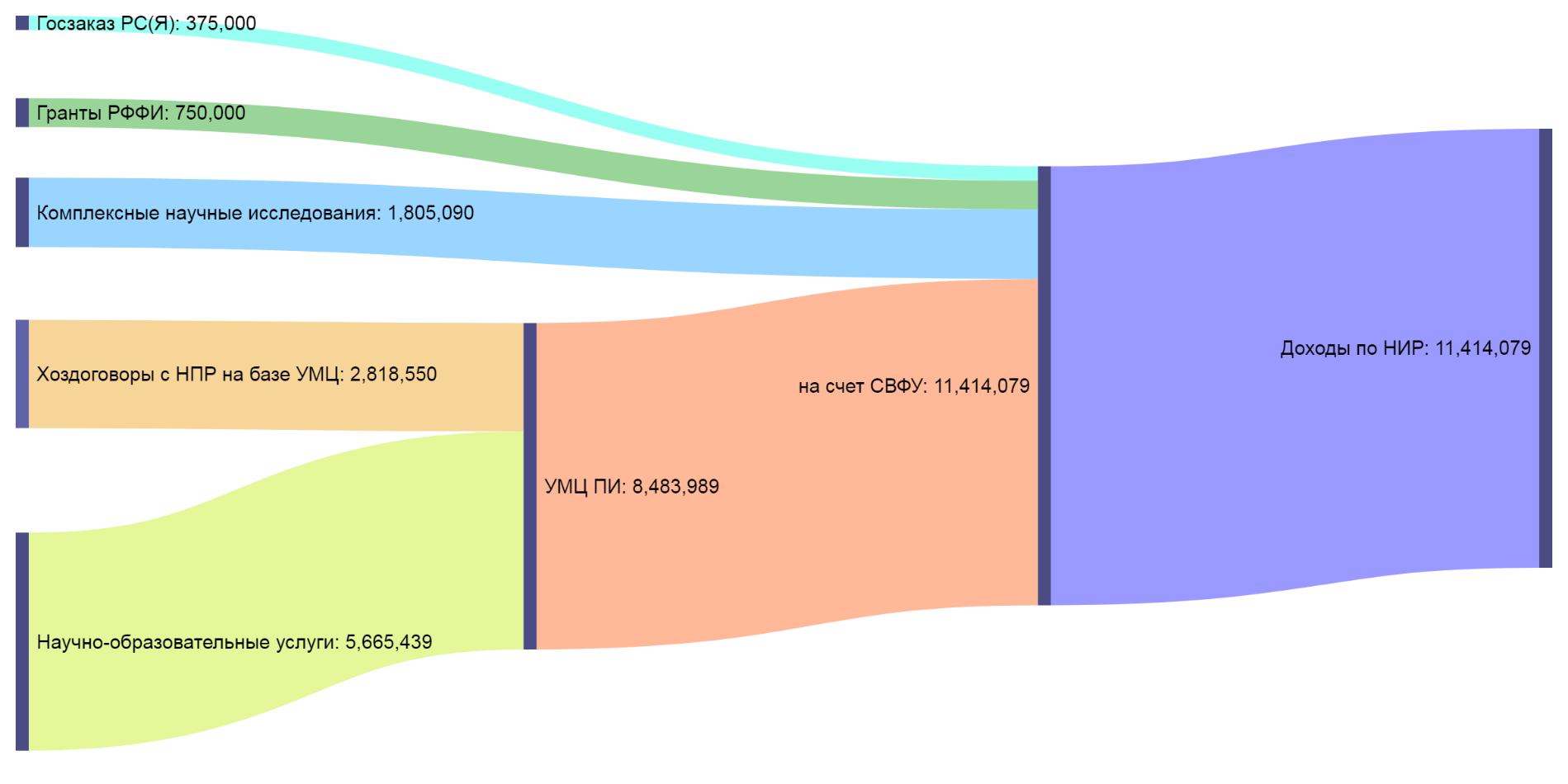 «Корректирующие коэффициенты, отражающие достижение целевых показателей эффективности деятельности ведущего вуза»
В соответствии с Приказом Минобрнауки России от 30 октября 2015 г. № 1272 (Приложение № 10 от 1 декабря 2015 года № АП-117/18вн «Корректирующие коэффициенты, отражающие достижение целевых показателей эффективности деятельности ведущего вуза») 
Научный потенциал образовательной организации, выраженный в объеме доходов от научных исследований и разработок (за исключением средств бюджетов бюджетной системы РФ, государственных фондов поддержки науки), в расчете на 1 НПР должен составлять не менее 80 тыс. руб. в год
Количество научных публикаций в журналах, индексируемых в международных базах Scopus / Web of science, должно составлять не менее 40 статей на 1 НПР
«Корректирующие коэффициенты, отражающие достижение целевых показателей эффективности деятельности ведущего вуза»
Для перехода на коэффициент 1,2 (+20% к финансированию):
объем доходов от научных исследований и разработок:
не менее 80 тыс. руб. в год на 1 НПР

количество научных публикаций в журналах, индексируемых в Scopus, Web of science:
не менее 40 статей в год на 1 НПР
Коэфф. 1,2 → +20%
Проектное финансирование
В октябре-ноябре 2016 года в федеральном университете прошел конкурс научных проектов
С 1 января 2017 года осуществлен переход на проектное финансирование НИР:
с руководителями лабораторий заключены эффективные контракты
научных работников будут оценивать по двум критериям – качеству проекта и личным показателям
Распределение по кафедрам на 2018 г. по опубликованию научных статей в журналах, индексируемых в Scopus/Web of science, и по привлечению средств по НИР в 2018 г.
Основные задачи по улучшению НИД ПИ на 2018 г.
1. Продолжить работу по привлечению средств по НИР на расчетный счет СВФУ путем:
результативного участия НПР ПИ в различных конкурсах, программах и грантах, поддерживающих науку и образование; 
заключения хоздоговоров на выполнение НИР (преимущественно на базе УМЦ ПИ);
поиска иных путей финансирования научной деятельности из прочих источников финансирования.
2. Ориентировать НПР ПИ на увеличение публикационной активностис целью достижения в 2018 году необходимых показателей:
в журналах, индексируемых в зарубежных базах данных (Scopus, Web of Science)
в журналах из Перечня ВАК
3. Продолжить работу по привлечению аспирантов и студентов к участию в международных, российских и региональных конкурсах программ и грантах.
[Speaker Notes: Следует отметить и некоторые недостатки организации HИP в ПИ:
низкий уровень участия аспирантов в конкурсах на получение грантов различных уровней;
недостаточный уровень результативности участия в конкурсах грантов]
Рейтинг научной деятельности подразделений СВФУ
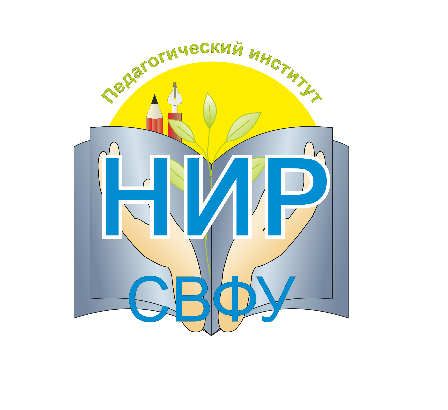